Я такая разная!
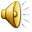 Презентация студентки
группы ЭТ-11
Кузьминых Екатерины
Я родилась12 января в морозное солнечное утро, когда на улице кружились пушистые снежинки в неслышимом вальсе
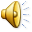 Для учителей в школе я была отличницей, на которую всегда можно положиться
Для одноклассников я была активисткой, способной встретить на городском празднике иностранца или разыграть друзей.
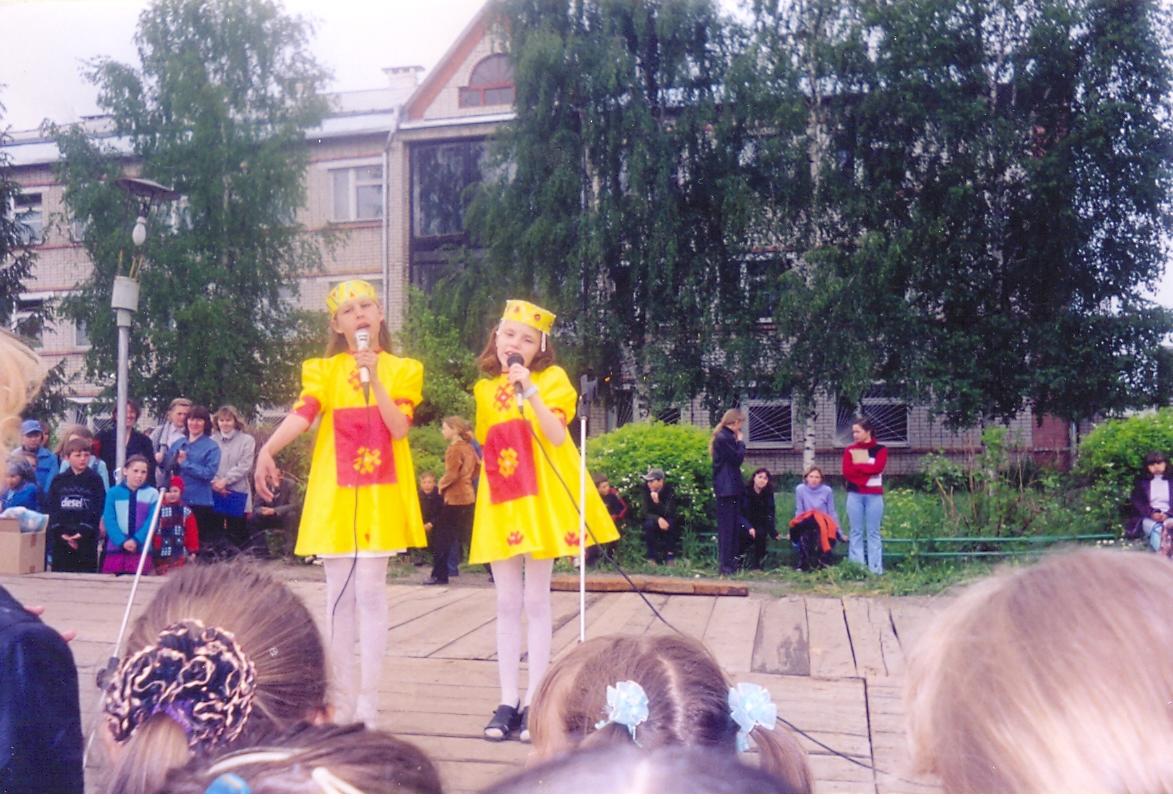 Я могу быть абсолютно разной.
Я не боюсь трудностей и преодолеваю их с ветерком.
В любое время года, и в зимнюю стужу, и в жаркий зной
Я никогда не унываю, могу быть озорной и веселой
Мне нравится активный отдых.
Я могу за себя постоять и не люблю проигрывать
Для друзей я готова на все. И они поддерживают меня во всех начинаниях
Для  кого-то я - загадка
Для кого-то - принцесса
Но, не смотря ни на что, я всегда остаюсь собой
Просто девушкой из группы Э/Т -11
Просто Катей Кузьминых
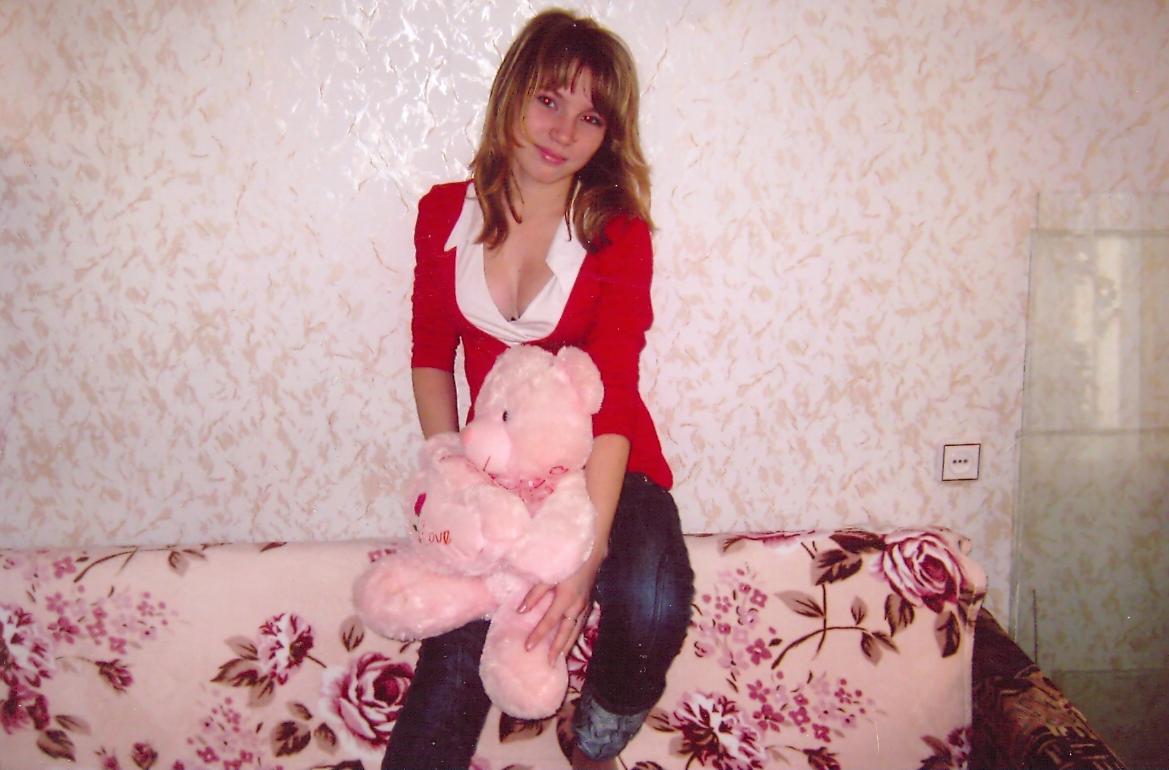 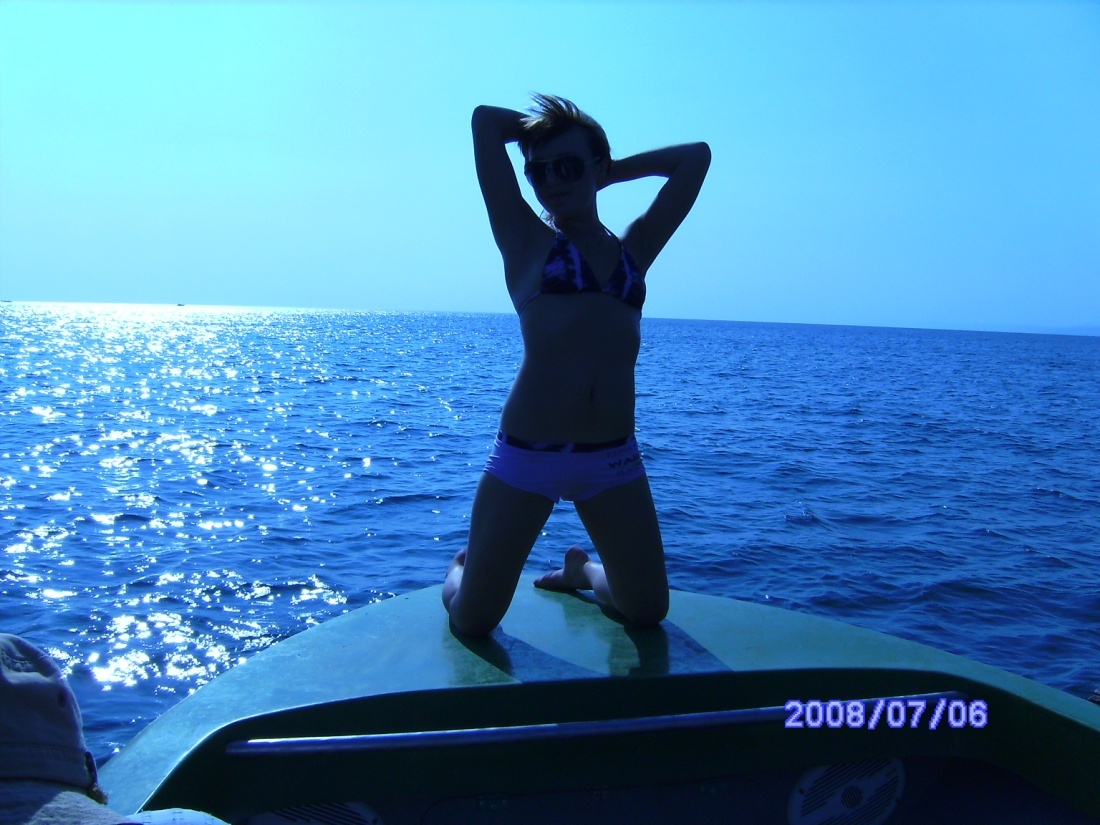 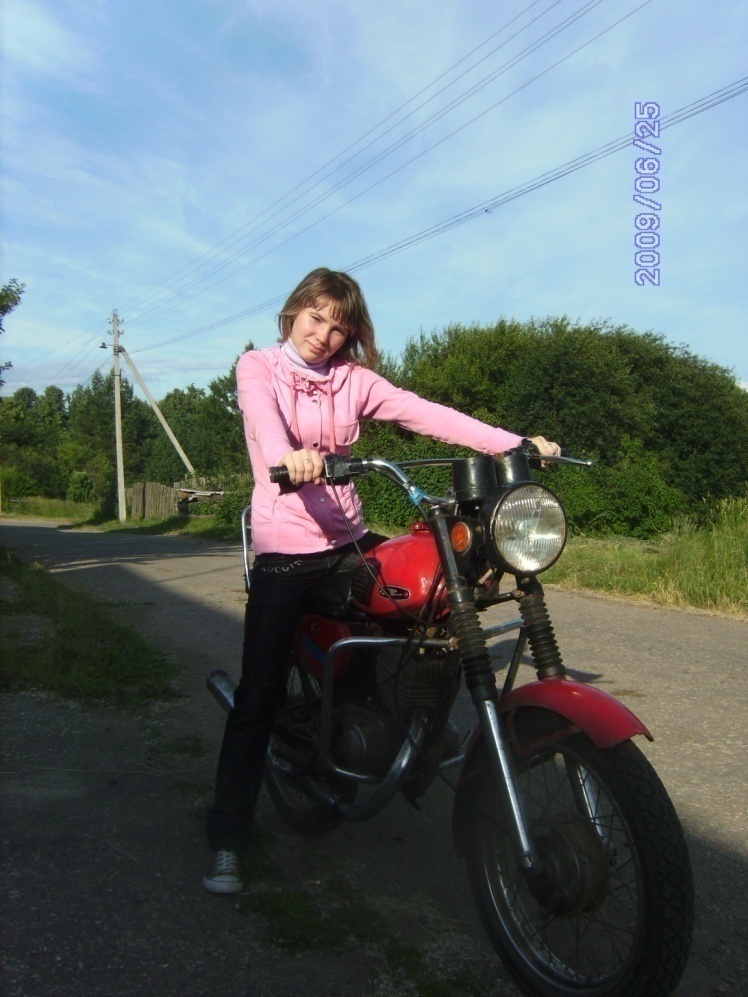 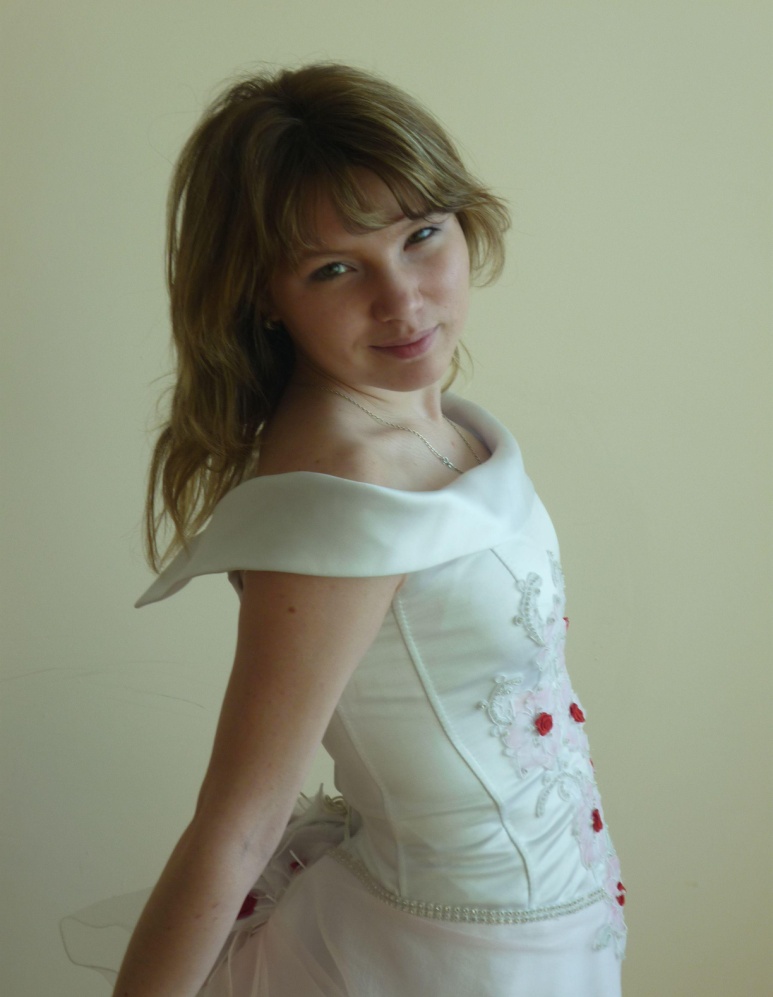 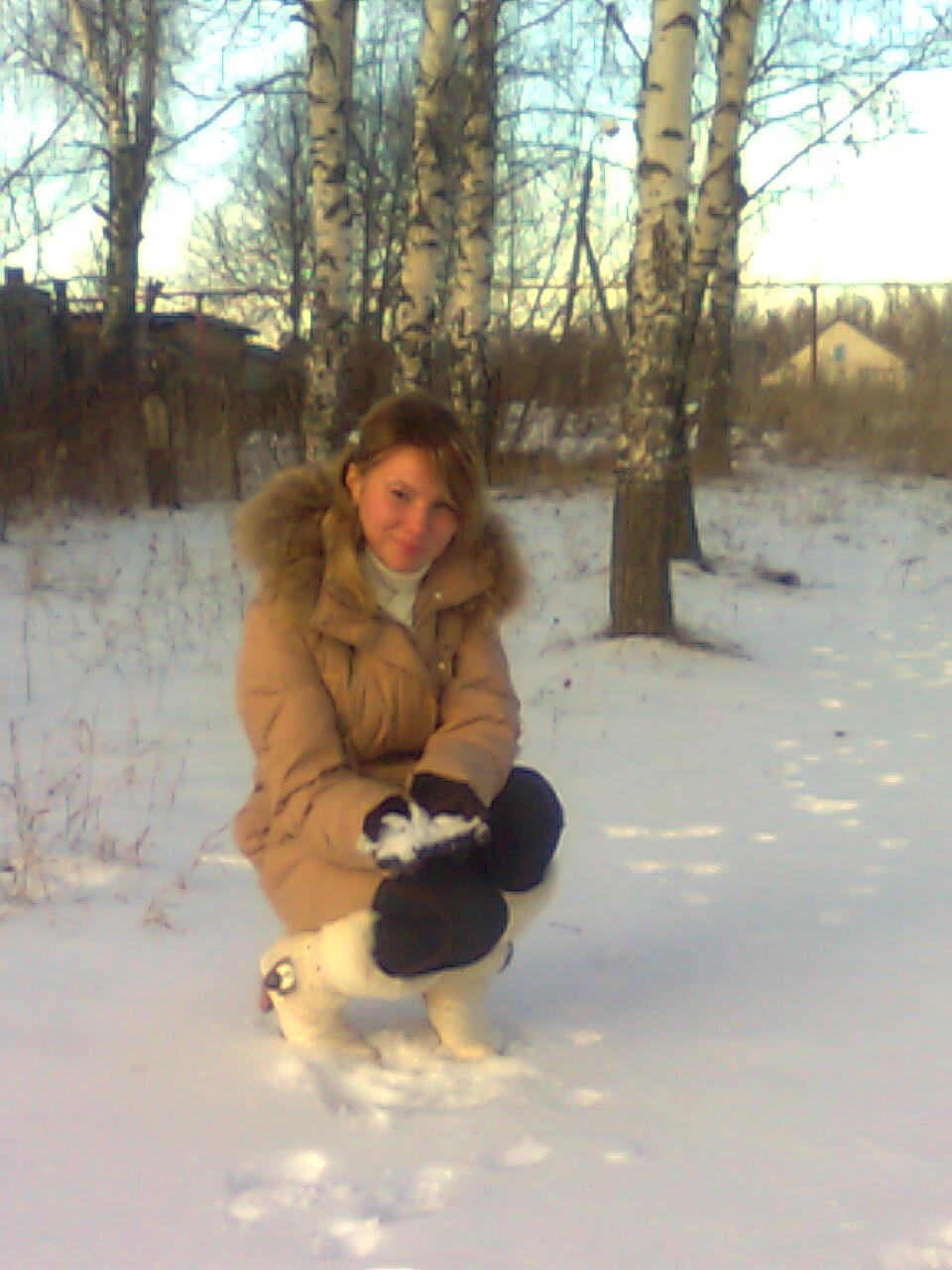 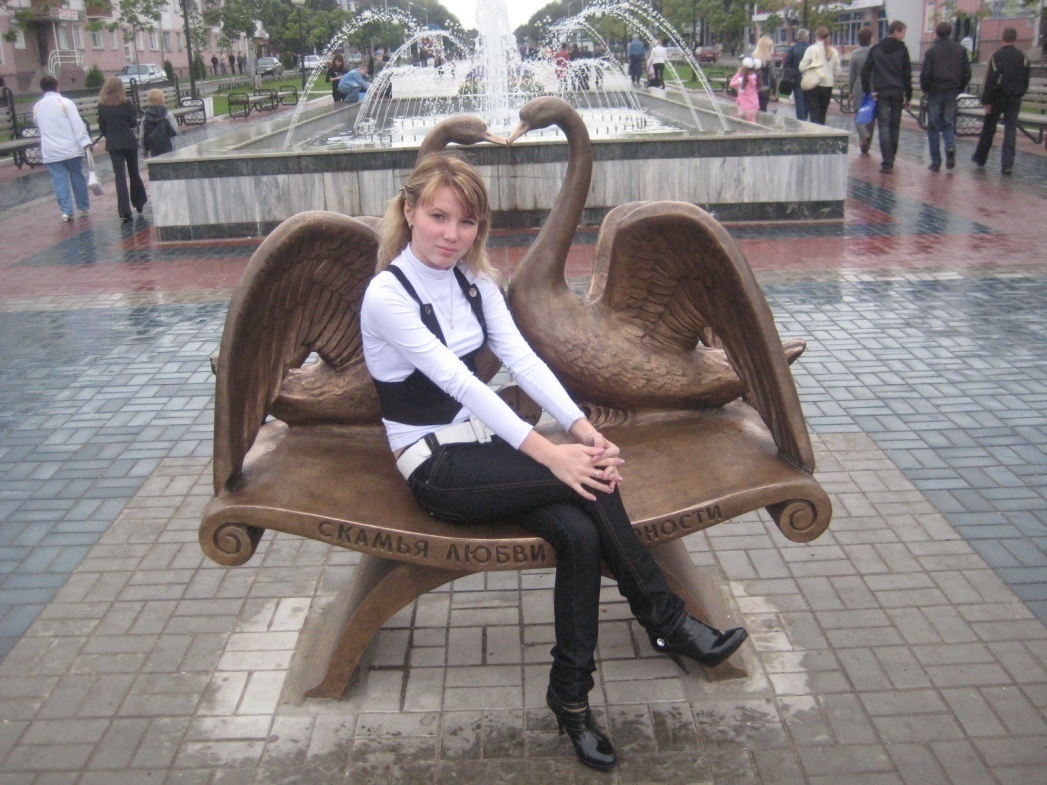 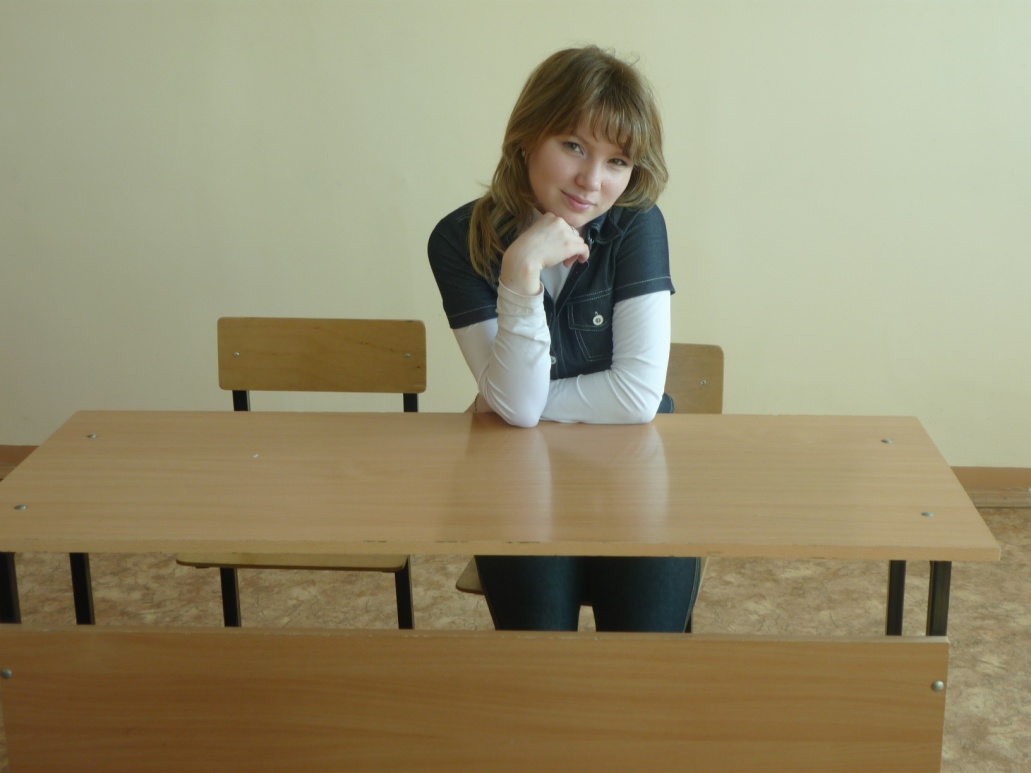 Спасибо за внимание!